薄改规划管理软件软件操作培训会
全国改薄办
一、软件操作
１.市级操作—解压与安装
１.右键点击上级下发的压缩包。

２.左键选择解压到当前文件夹。

（注：演示环境为好压软件解压，其他软件可能与下面的图示不同，但不影响操作结果）
１.市级操作—解压与安装
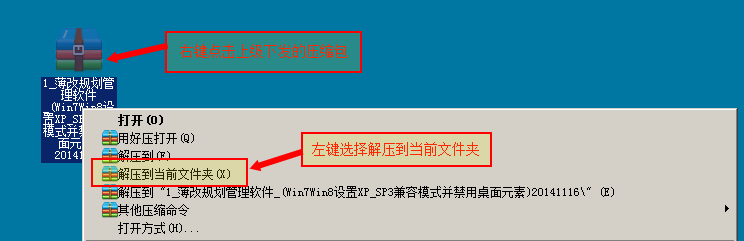 １.市级操作—解压与安装
3.找到 并选中　“ywjy_bg”　这个文件夹
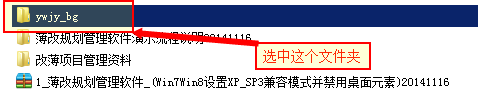 １.市级操作—解压与安装
４.建议把“ywjy_bg”　
这个文件夹放在D盘根目录下。
１.市级操作—解压与安装
5.打开“ywjy_bg”这个文件夹。
注意查看 “A薄改”这个文件的时间。如果是2014年11月16日以前的，则不能使用。
１.市级操作—解压与安装
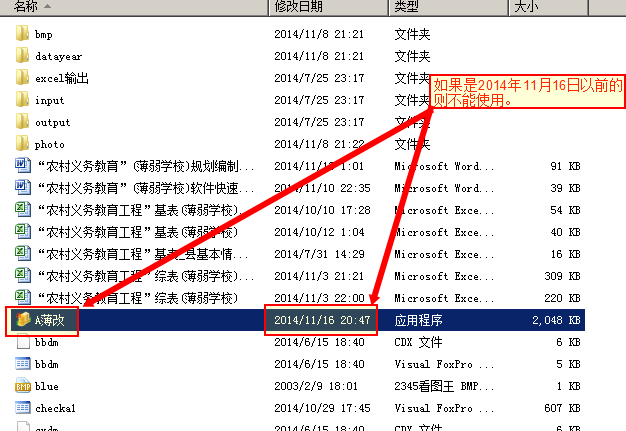 １.市级操作—解压与安装
6.软件是绿色类软件。解压后，在符合运行环境的条件下，双击 A薄改         即可运行。
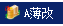 １.市级操作—设置运行环境
软件：Windows XP/7/8 (32位&64位)
报表打印和Excel报表
导出功能：
Office2003+Office2007文件格式兼容包
Office 2007/2010/2013(32位&64位)
１.市级操作—设置运行环境
１.市级操作—设置运行环境
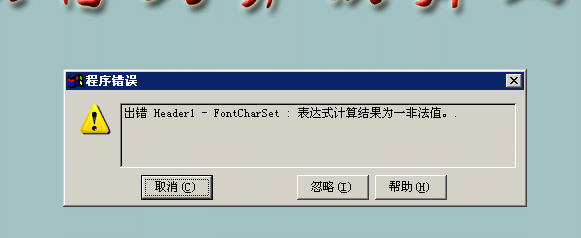 １.市级操作—设置运行环境
比如，刚才的这个错误就是安装了某一精简版的操作系统。
（这个系统缺少windows自带的字体）
１.市级操作—设置运行环境
Windows 7 兼容性设置
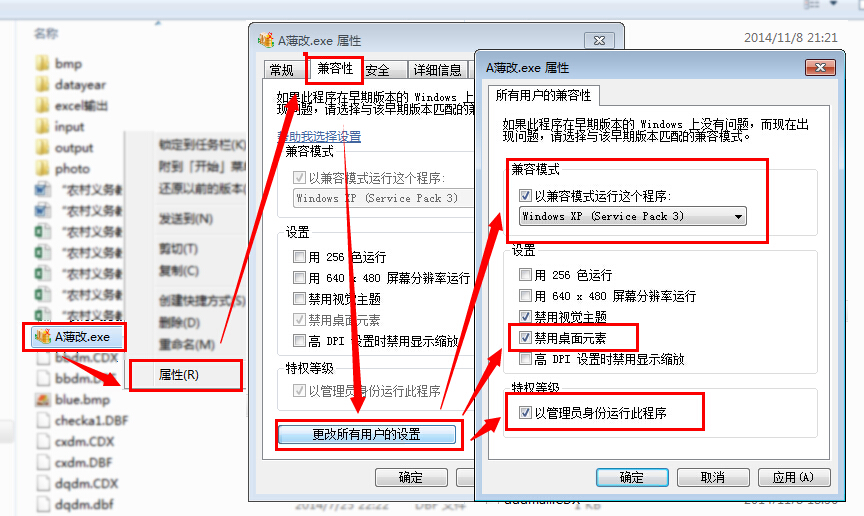 Windows 8兼容性设置
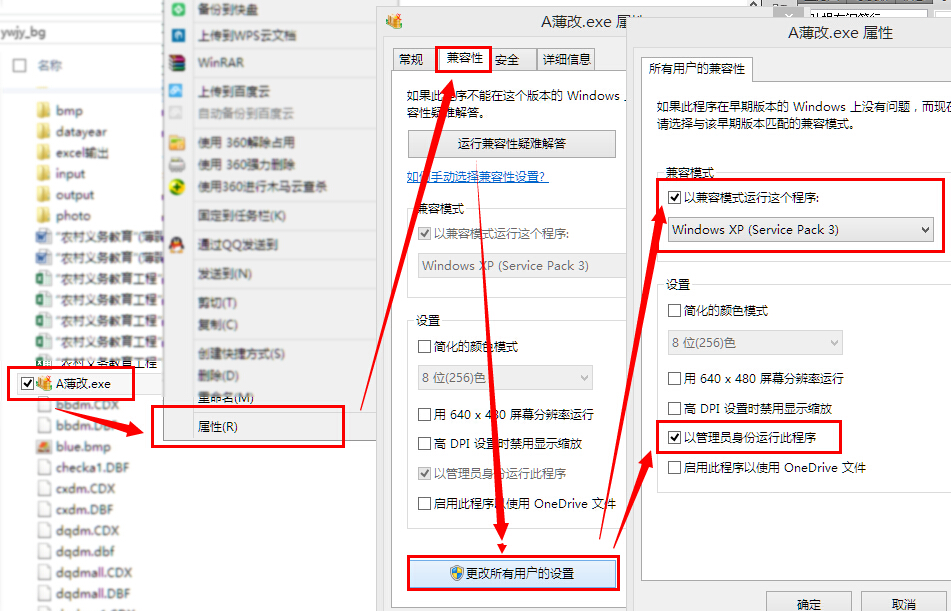 １.市级操作—初始化设置
１、双击　　　这个文件,在弹出的窗口中选择福建省，
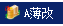 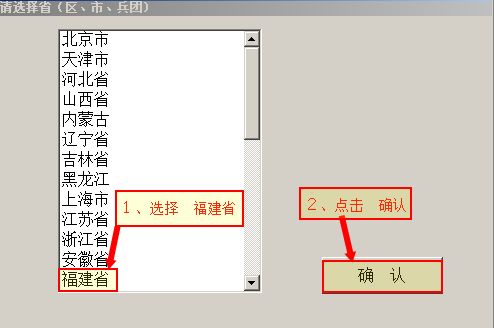 １.市级操作—初始化设置
2、定制年度项目属性
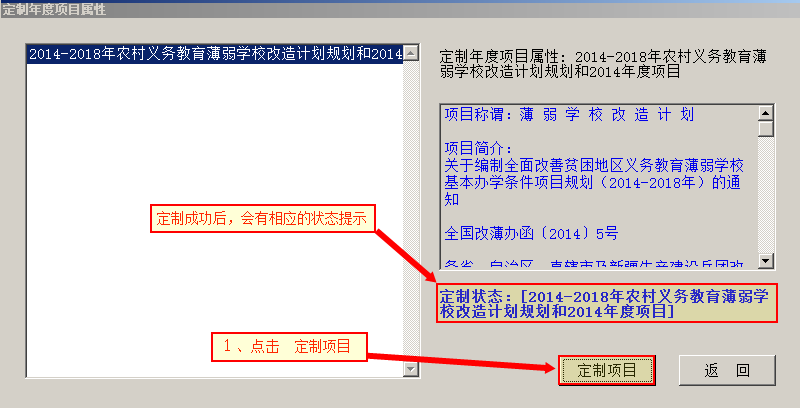 １.市级操作—下发基础数据包
１、下发准备：把上级下发的基础数据文件复制在 “ywjy_bg”这个文件夹中
１.市级操作—下发基础数据包
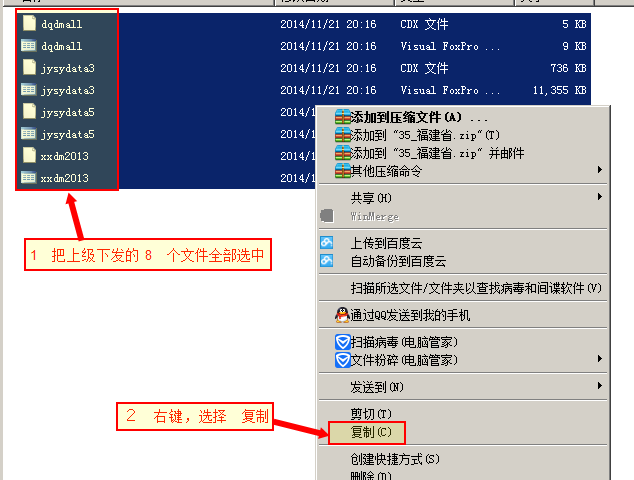 １.市级操作—下发基础数据包
打开 “ywjy_bg”这个文件夹,点击右键，选择粘贴
１.市级操作—下发基础数据包
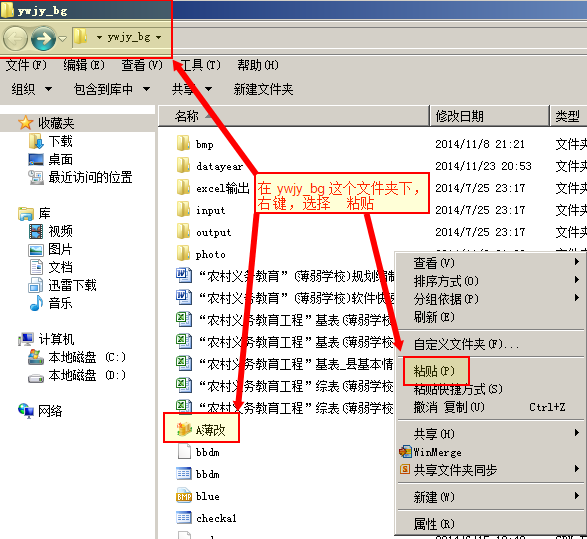 打开 “ywjy_bg”这个文件夹,点击右键，选择粘贴
１.市级操作—下发基础数据包
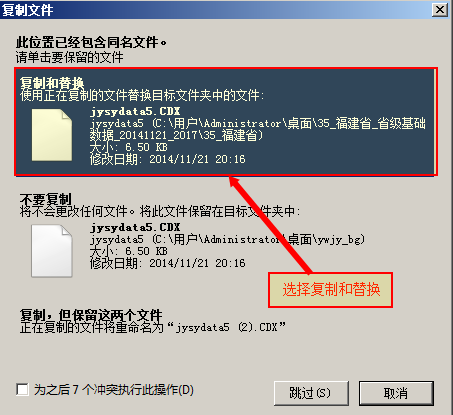 １.市级操作—下发基础数据包
１.市级操作—下发基础数据包
选择　学校代码及基础数据导出工具，并选择 县级
１.市级操作—下发基础数据包
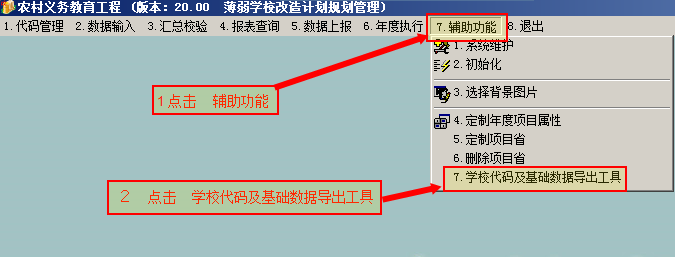 １.市级操作—下发基础数据包
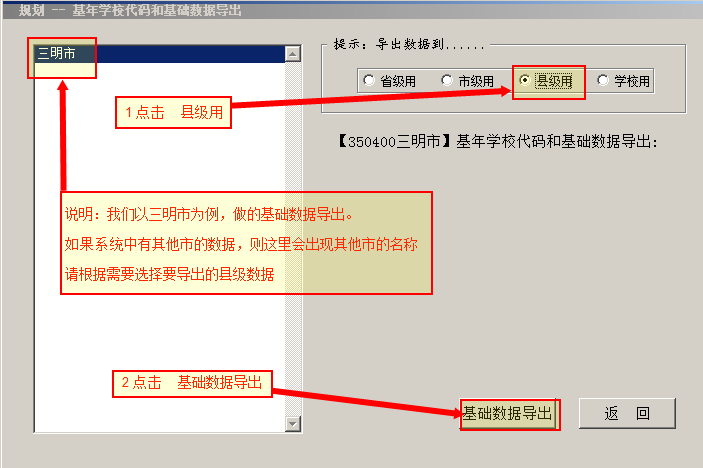 １.市级操作—下发基础数据包
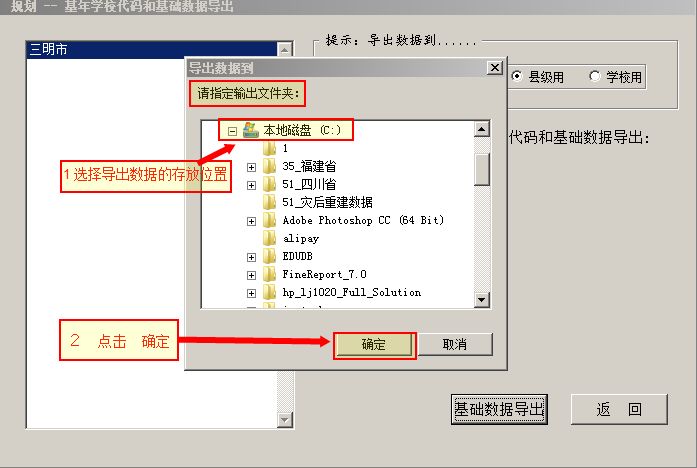 １.市级操作—下发基础数据包
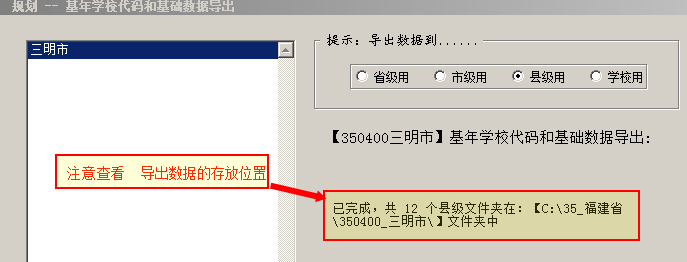 １.市级操作—添加项目县
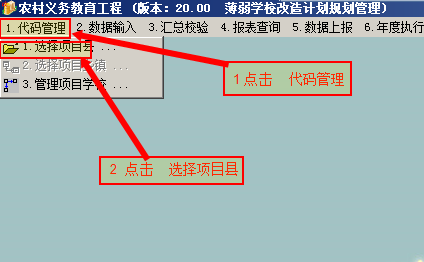 １.市级操作—添加项目县
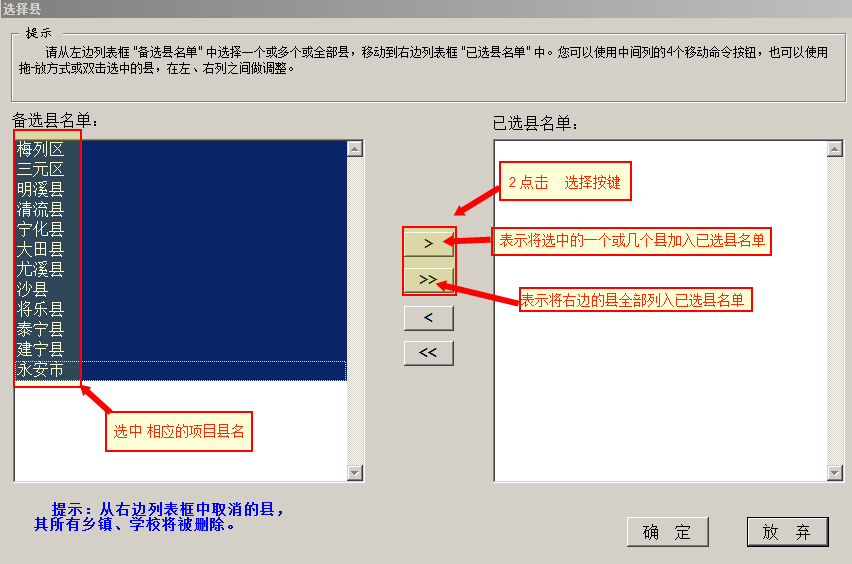 １.市级操作—添加项目县
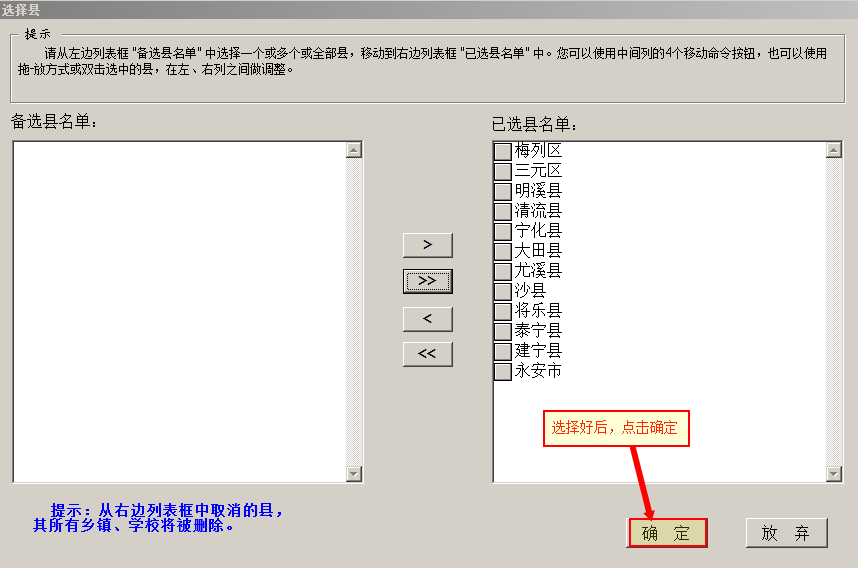 １.市级操作—接收数据
1. 　一般来说，我们不建议市级部门操作（修改、删除）县级及学校级数据
2.　如果实在有这种情况出现，操作了县级、学校级数据，也请及时把操作后的数据返回给县级的同志，并让县级的同志接收返回的数据，校验后，再上报给市级同志，市级同志再接收一次。以确保上下数据的一致性。
１.市级操作—接收数据
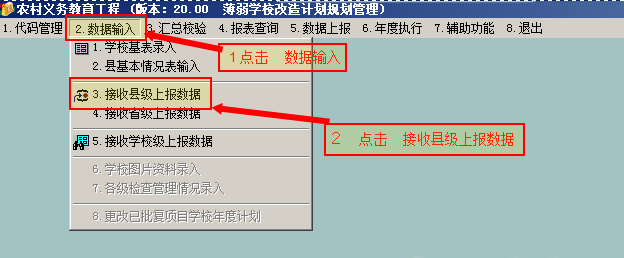 １.市级操作—接收数据
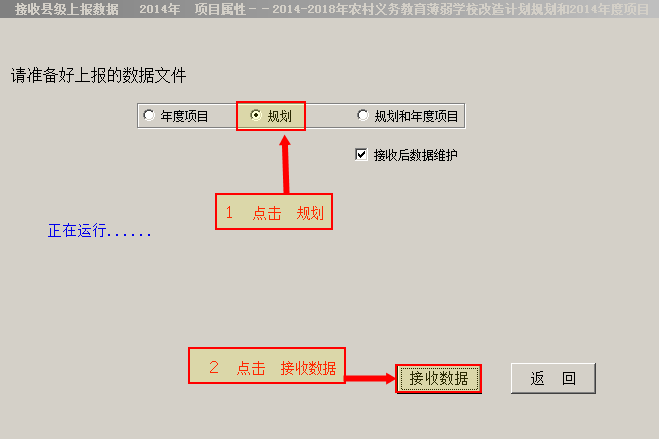 １.市级操作—接收数据
关于市直学校数据和县级数据的处理
１.市级操作—接收数据
关于市直学校数据和县级数据的处理
１.市级操作—接收数据
关于市直学校数据和县级数据的处理
１.市级操作—汇总校验
汇总校验，就操作而言是比较简单的。
具体的校验指标及要求会单独讲。
１.市级操作—汇总校验
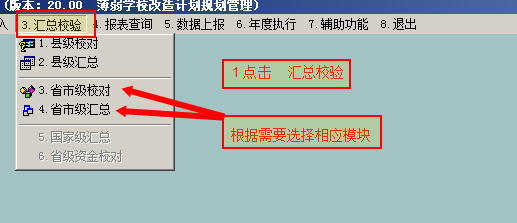 １.市级操作—报表查询
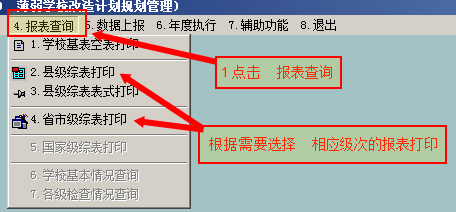 １.市级操作—数据上报
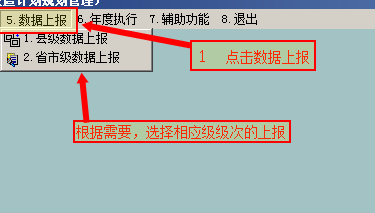 １.市级操作—辅助功能
系统维护：主要是用于各种原因造成的数据库损坏。

初始化：会清空系统内所有数据。（下发的基础数据包不会被清除）
2.县级操作
软件解压与安装、设置运行环境、初始化设置、数据接收与上报、校验汇总、报表查询等操作与市级操作差别不大，此处不再重复。
2.县级操作
就业务操作而言，县级存在以下两种业务模式：
　　模式一、学校录入学校级数据，县级人员负责审核、汇总、上报学校录入的数据并录入县级基表数据。
　　模式二、县级人员录入学校级数据、县级基表等所有数据，完成相应审核、汇总、上报等所有工作。
2.县级操作－(模式一）                 下发学校级基础数据包
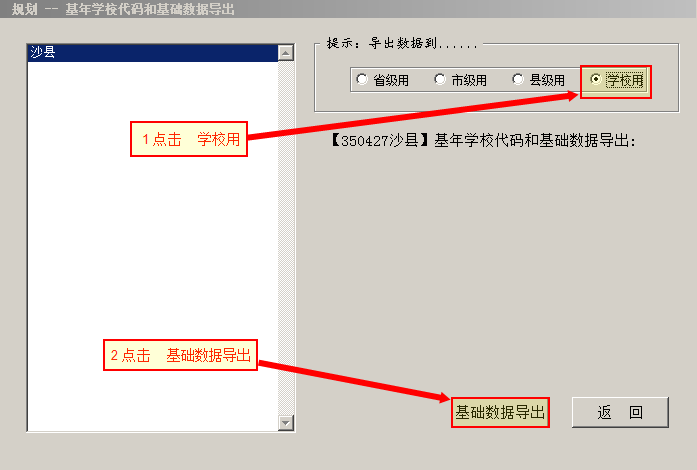 复制接收上级数据的操作与市级一样
2.县级操作－(模式一）                 下发学校级基础数据包
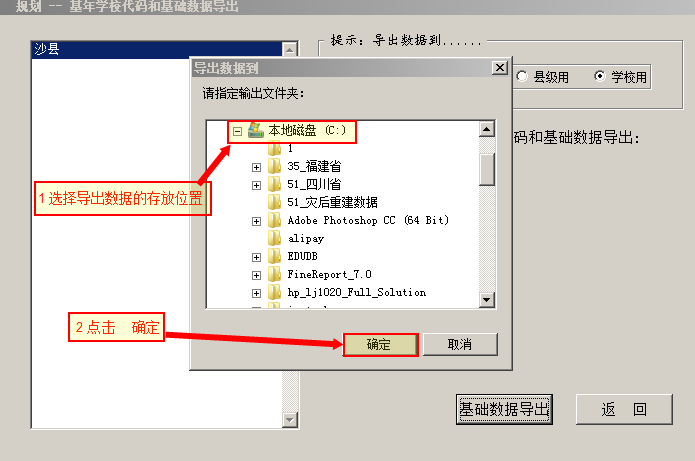 复制接收上级数据的操作与市级一样
2.县级操作－(模式一）                 下发学校级基础数据包
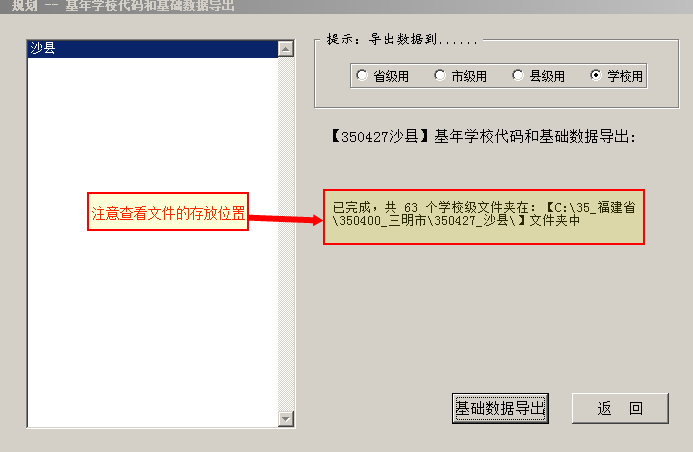 复制接收上级数据的操作与市级一样
2.县级操作－(模式二）                 添加项目学校
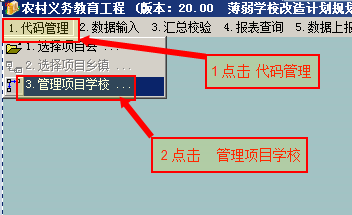 2.县级操作－(模式二）                 添加项目学校
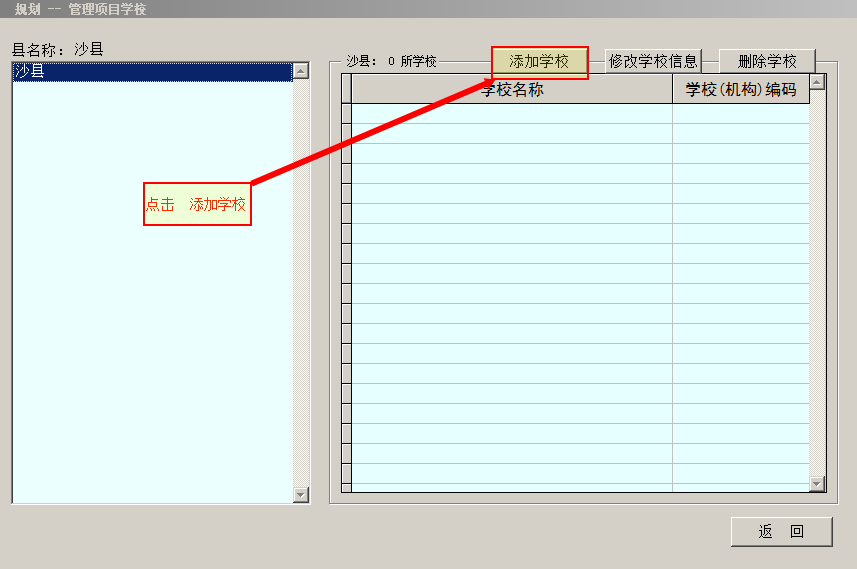 2.县级操作－(模式二）                 添加项目学校
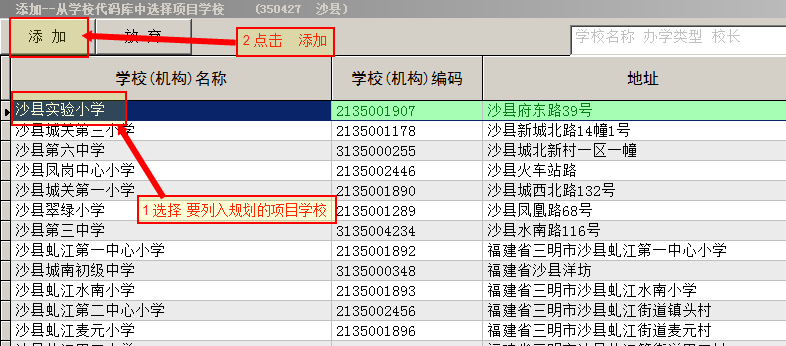 2.县级操作－(模式二）                 添加项目学校
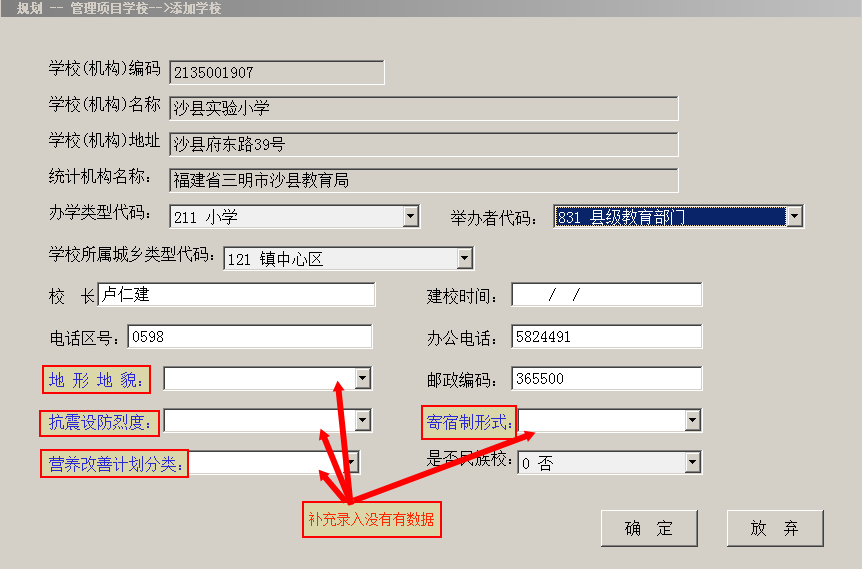 2.县级操作－(模式二）                 添加项目学校
软件中已预置了各地2013年事业报表的相应数据。如占地、学生数等。

关于预置数据的要求：不要轻易修改。

预置的完全中学、十二年一贯制学校数据没有拆分，如果要将此完中学校纳入本次项目规划，则应按一定标准进行拆分，使报表反映义务教育学生的教育资源占用情况。
2.县级操作－录入学校数据
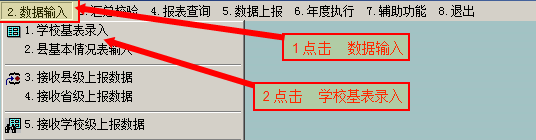 2.县级操作－录入学校数据
学校数据包括
　
项目学校基本情况表，
项目学校校舍一览表，
项目学校规划建设表，
项目学校校舍计划表

　４　张基表，
2.县级操作－录入学校数据
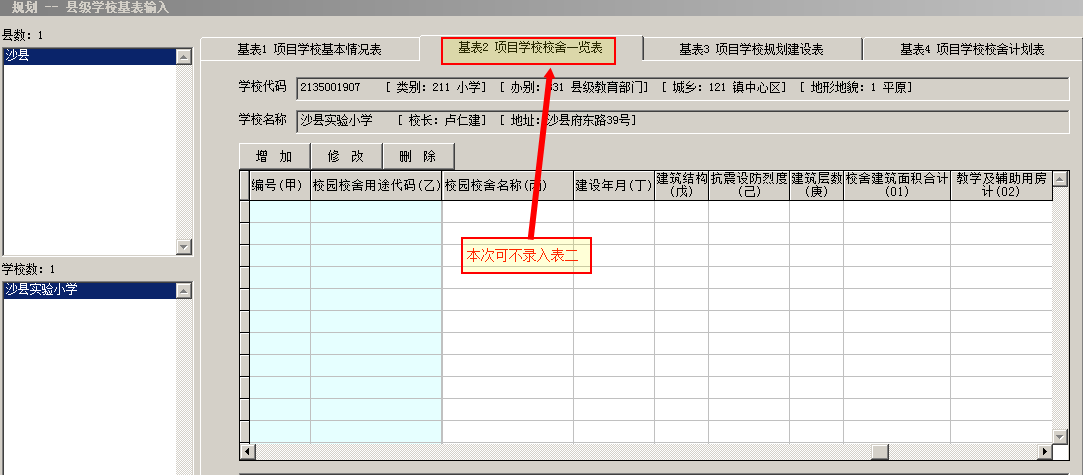 2.县级操作－(模式二)接收数据
2.县级操作－(模式二)接收数据
由于种种原因，一些县选择了由县级负责所有工作的模式二操作方式。
　　模式二能提高数据质量，确保项目规划能近期完成。但县级工作人员工作量较大。
　　一些县的同志就想到了任务分摊的办法，找几个懂业务、熟悉电脑操作的同志分别负责某几所或十几所学校的数据录入、修改、审核等工作。
2.县级操作－(模式二)接收数据
如何把这些分散录入的数据，进行合并接收到一台电脑上，形成一个完整的县级数据呢？
　　１、将分散录入的数据以县级上报。
　　２、县级人员用接收县级数据的方式接收某一个人上报的数据。
　　３、县级人员以接收学校级上报数据的方式接收其他人员上报的数据。
2.县级操作－县级基本情况表的填报
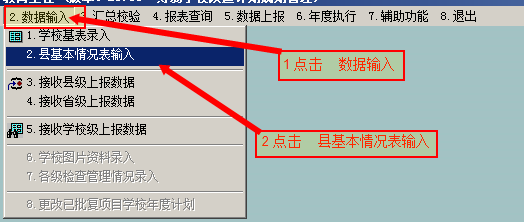 3.学校级操作
3.学校级操作－数据校验与上报
3.学校级操作－数据校验与上报
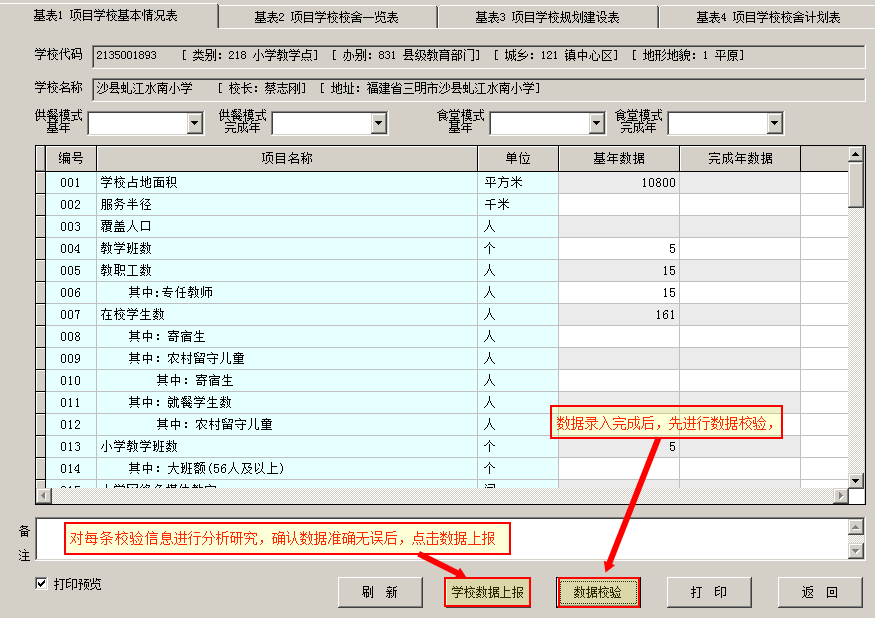 二、审核与校验
二、审核与校验-逻辑性错误必须修改
二、审核与校验-提示性信息应该核实
二、审核与校验-加强人工审核
二、审核与校验-防止两个极端